Convoyeur et trieur
ALQUIER, FOLLET, MARTINY, TROCELLO
1
Problématique
Détecter des cubes de 4 couleurs différentes et les placer dans le conteneur associé à leur couleur
Cahier des charges
Au minimum 10 pièces par minute ;
Erreur d’une pièce sur 1000 tolérée ;
Interface Humain-Machine.
2
Chaîne fonctionnelle
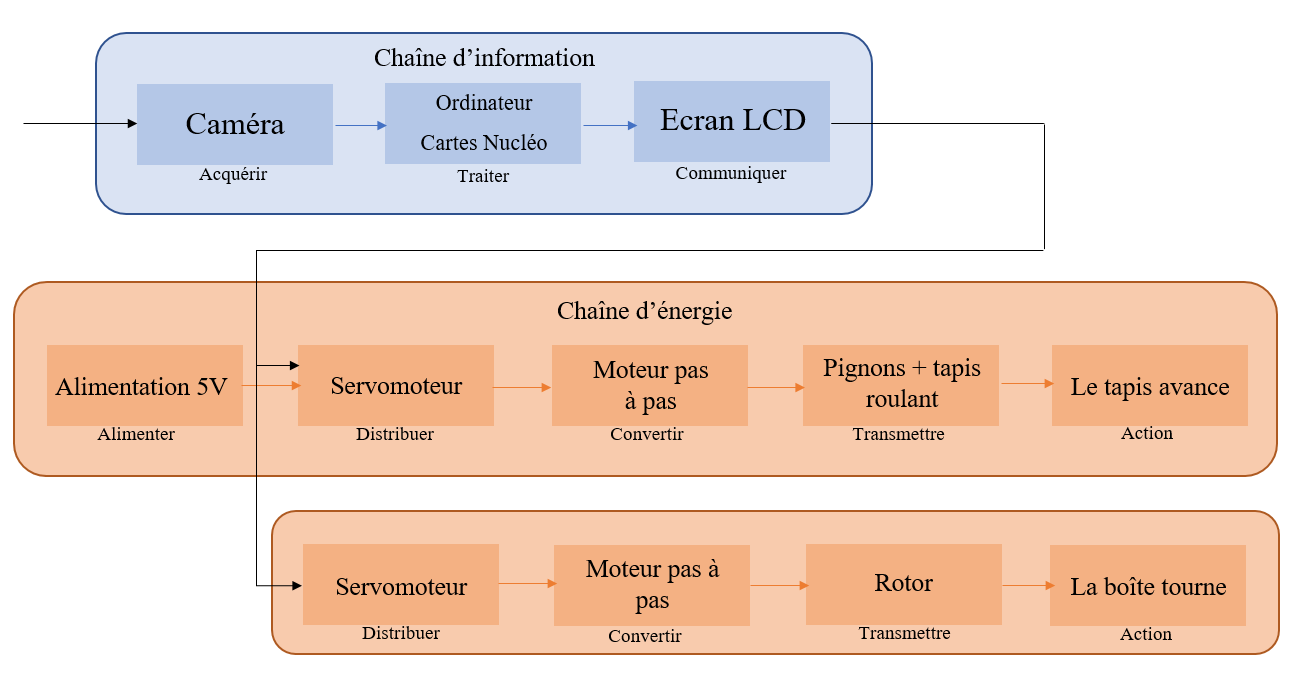 3
Diverses solutions techniques
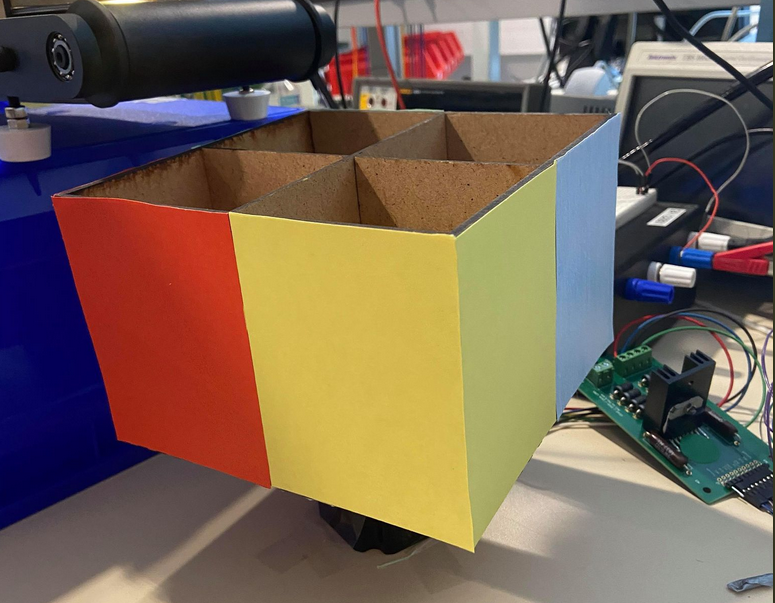 Boîte pour le tri
Boîte pour l’éclairage constant
4
Diverses solutions techniques
Interface Humain-Machine
5
Distribution des tâches
Pôle Informatique (Détection et Tri)
 Louis / Thomas

Pôle Electronique et Mécanique 
Maëlys / Rayanne 

Pôle Communication
Louis / Thomas / Rayanne / Maëlys
6
Diagramme de Gantt
Informatique
	Electronique
	Mécanique
	Communication
7
Compétences acquises
Compétences transverses :

Lecture de données constructeur

Adaptabilité 

Travail d’équipe

Gestion du temps

Rédaction de livrables
Compétences techniques :

Electronique et informatique :
	- moteur pas-à-pas
	- écran LCD 
	- acquisition et analyse d’images
	- liaison Matlab – Nucléo

Mécanique :
	- découpe laser
8
Système final
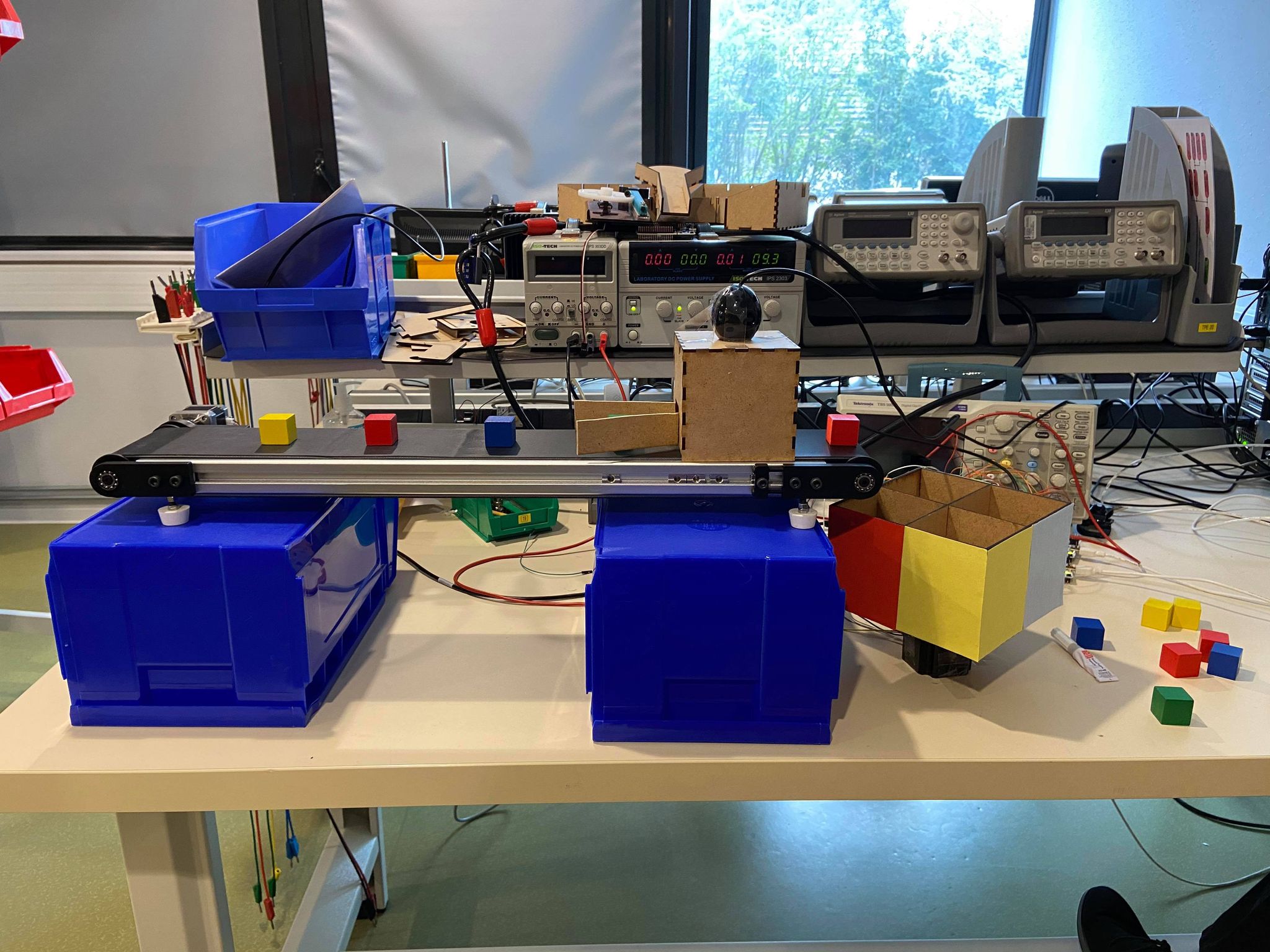 Performances atteintes :

14 pièces par minute ;
Ecran indiquant le nombre de pièces triées par couleur ;
0 erreur sur 40 pièces.
9
Améliorations possibles
Améliorations informatiques :
Mémoire pour la couleur des pièces  détectées par la caméra ;

Améliorations mécaniques :
Boîte à éclairage (nouvelle caméra + trajectoire guidée des pièces).
10